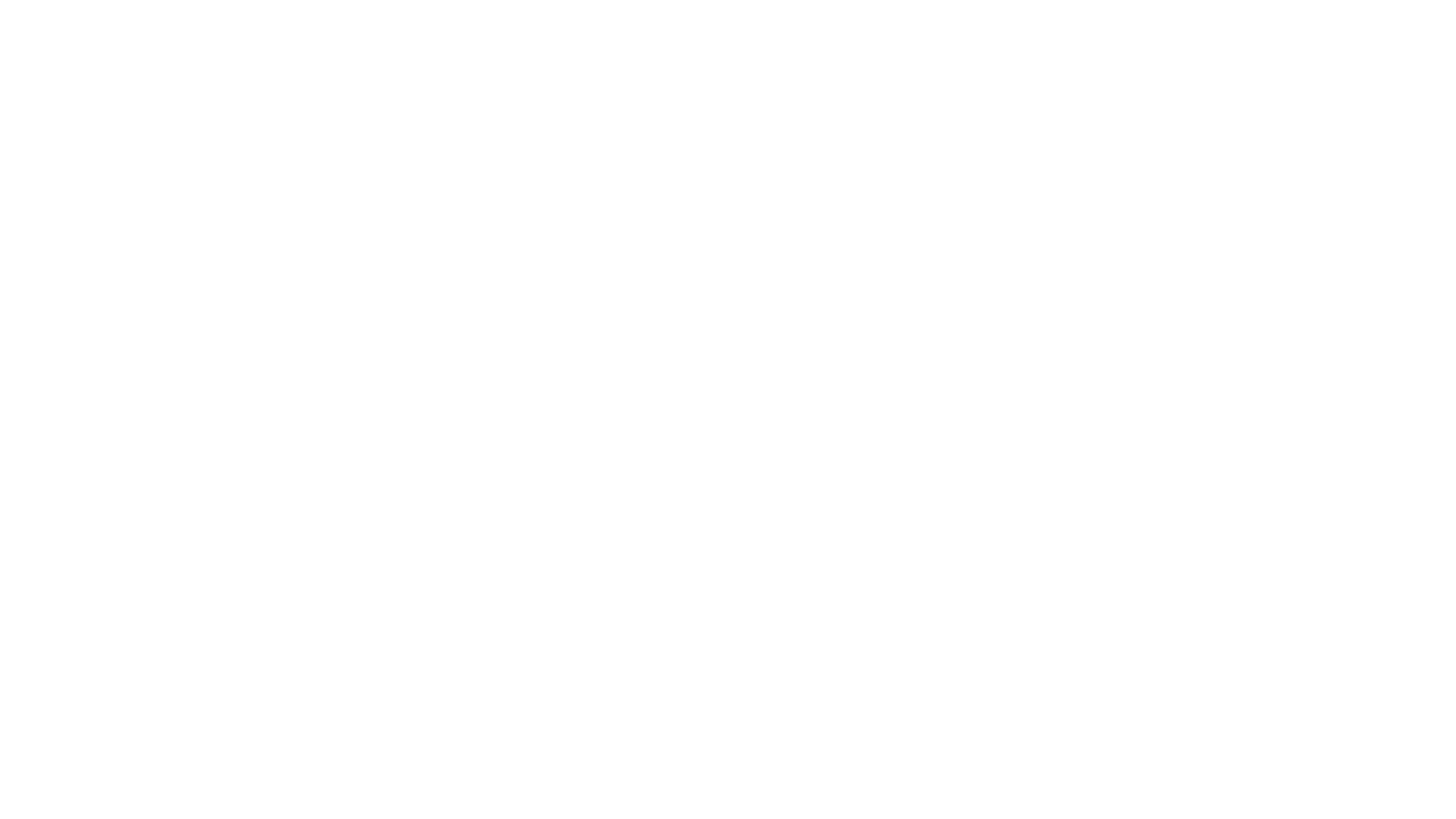 NIVEL 1
Tarjetas con dibujos
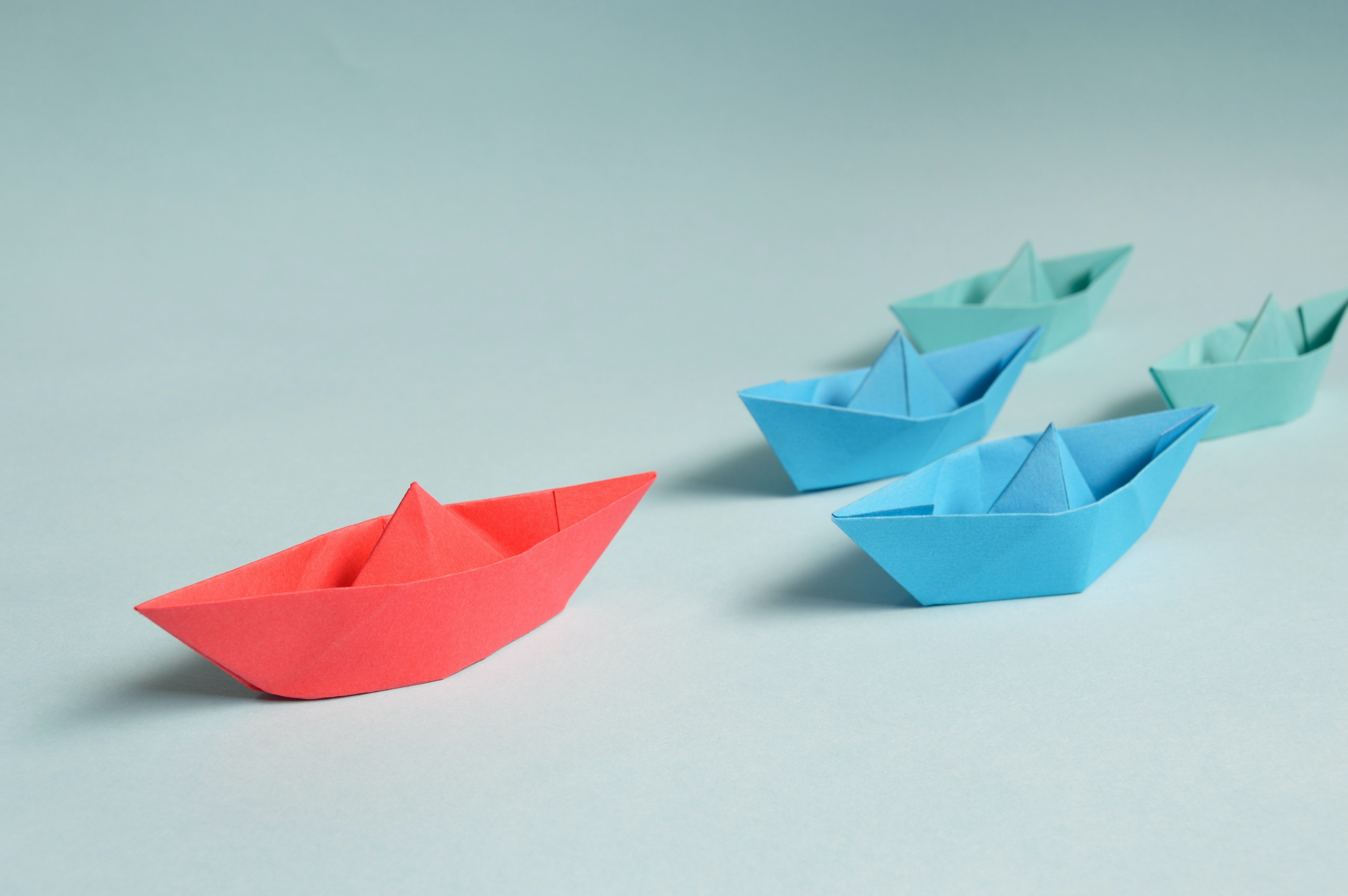 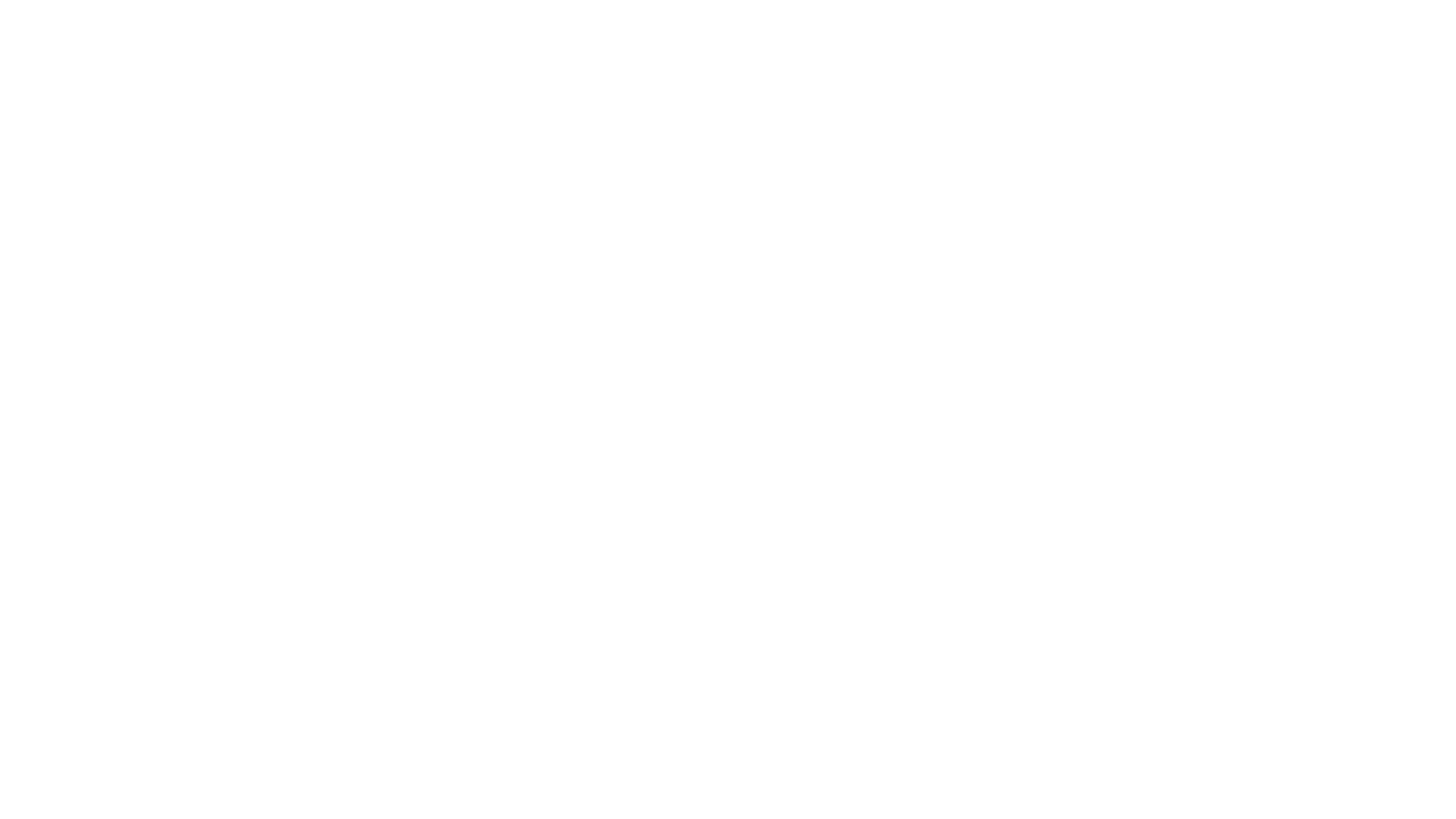 NIVEL 2
Tarjetas con palabras
BARCO
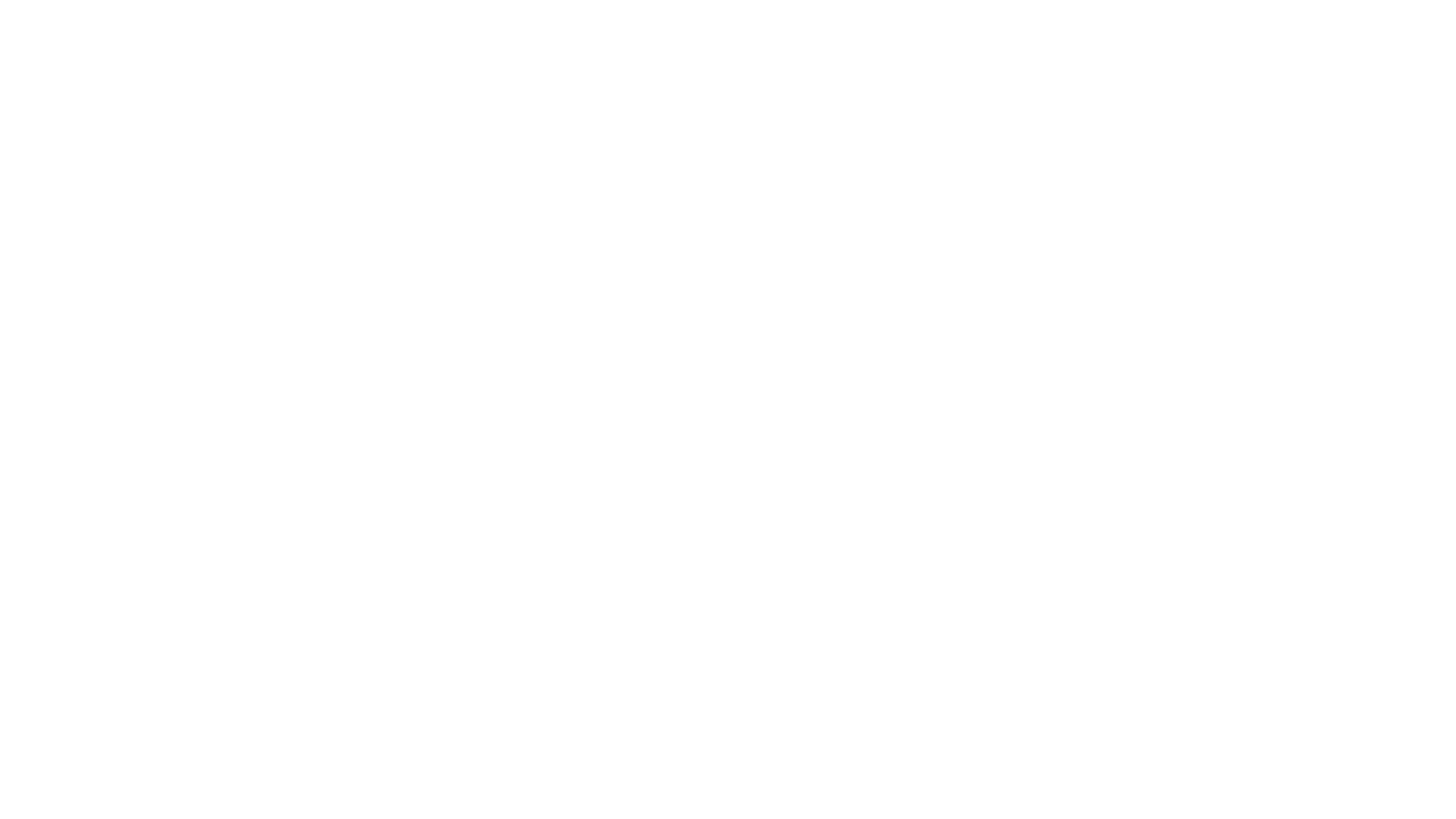 NIVEL 3
Tarjetas con palabras prohibidas
MAR

VELAS
BARCO